PHÒNG GIÁO DỤC VÀ ĐÀO TẠO QUẬN LONG BIÊNTRƯỜNG MẦM NON NẮNG MAI
LÀM QUEN VĂN HỌC
Bài thơ: Nắng bốn mùa
Mai Anh Đức
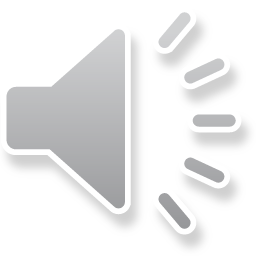 Bài thơ có tên là gì? Do ai sáng tác?
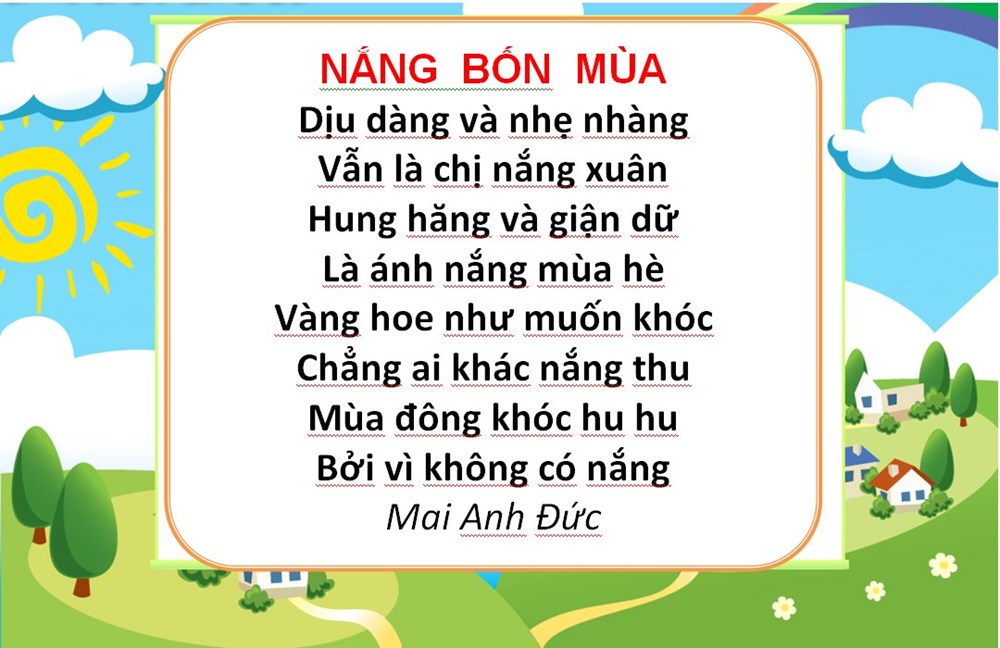 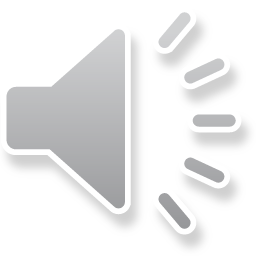 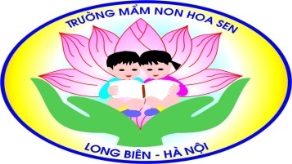 4. Nắng mùa thu thì như thế nào?
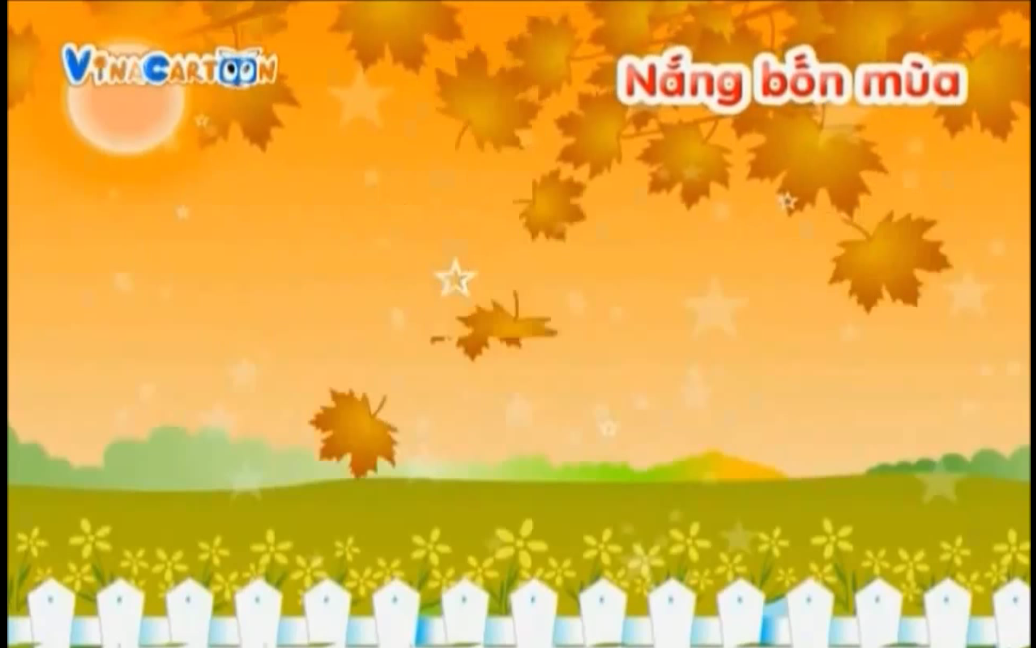 Vàng hoe như muốn khóc
Chẳng ai khác nắng thu
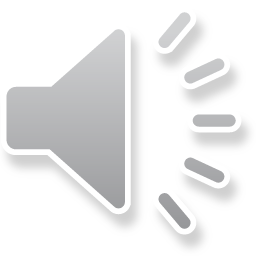 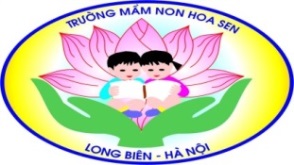 5. Nắng của mùa đông thì sao nào?
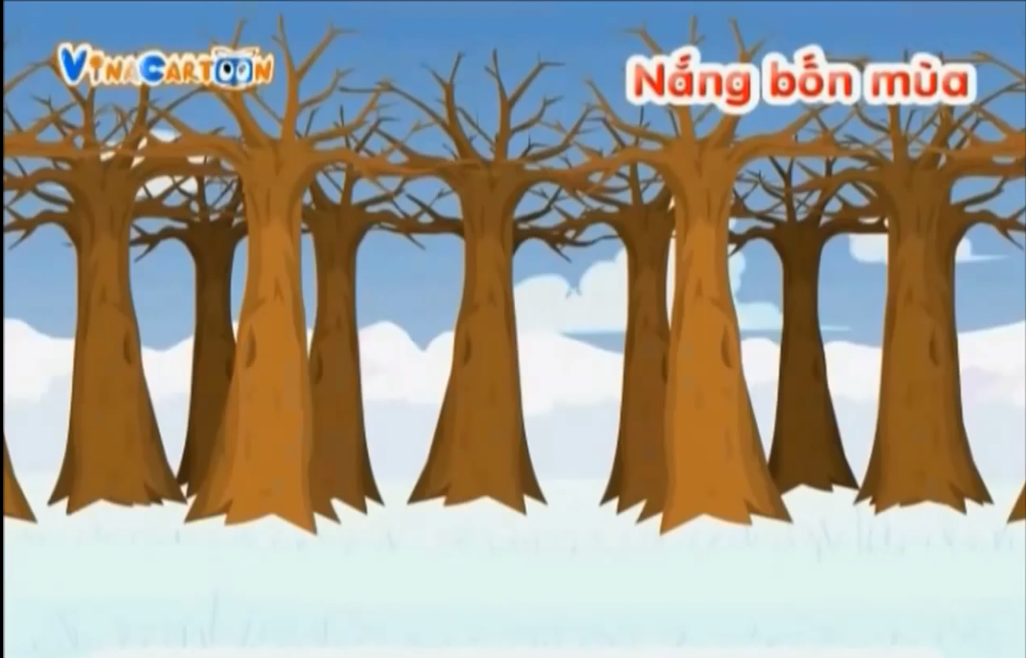 Mùa đông khóc hu hu 
Bởi vì không có nắng
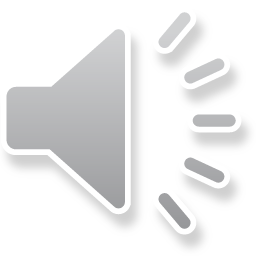 GIÁO DỤC
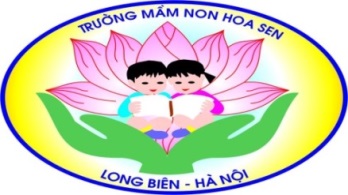 Khi ra ngoài trời nắng thì các con phải lưu ý điều gì?
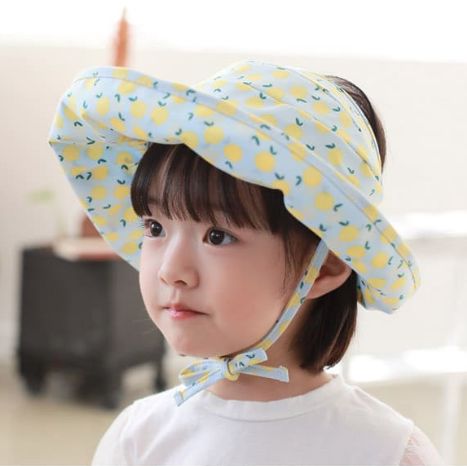 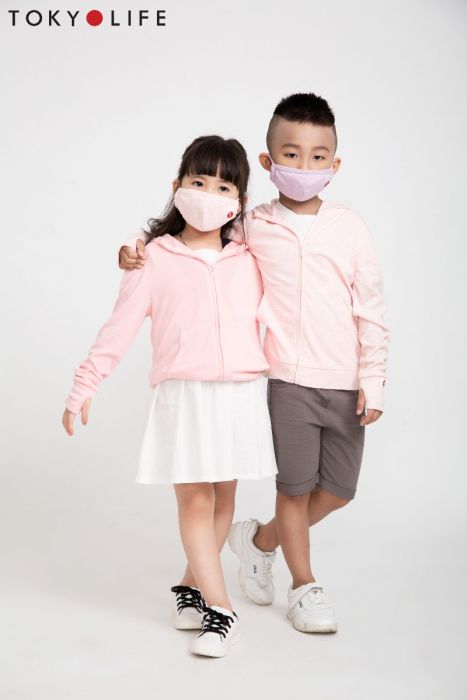 Đội mũ
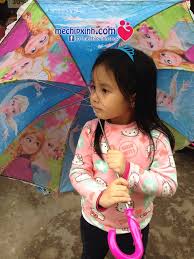 Mặc áo dài tay, 
đeo khẩu trang
Che ô
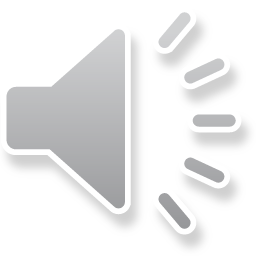 XIN CHÀO 
HẸN GẶP LẠI
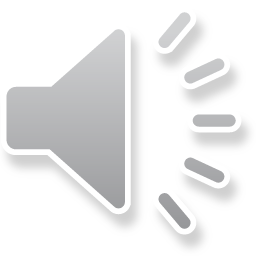